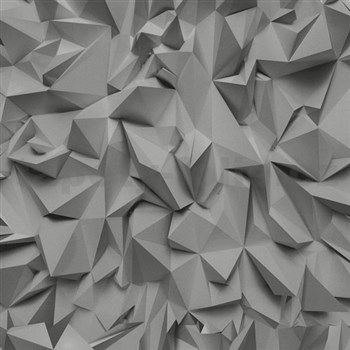 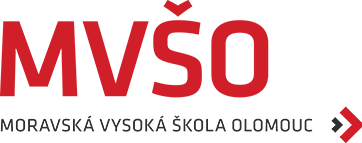 8. 
PRIMÁRNÍ DATA
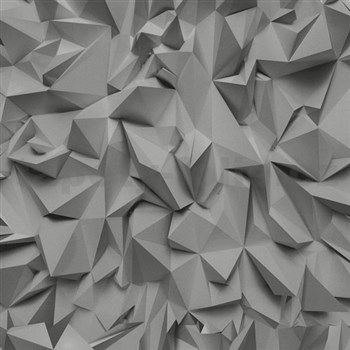 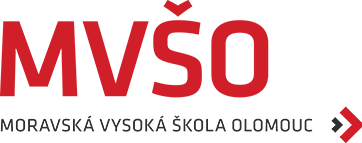 VÝZKUM U NEZLETILÝCH OSOB
Značná část výzkumů s dětmi a mládeží je uskutečňována pro ekonomické a sociologické účely.
Jedná se o legitimní a cennou formu výzkumu.
Musí být dodrženo ustanovení čl.6 ICC/ESOMAR International Code (zvláštní péče a opatrnost ze strany výzkumníka)
Při realizaci výzkumu s dětmi a mládeží:
Převažující hledisko je blaho dětí a mládeže (při dotazování nesmí být rozrušeny ani poškozeny).
Poručníci dítěte musí být přesvědčení o bezpečnosti výzkumu a ochraně práv a zájmů dětí a mládeže.
Vhodné jednání tazatelů.
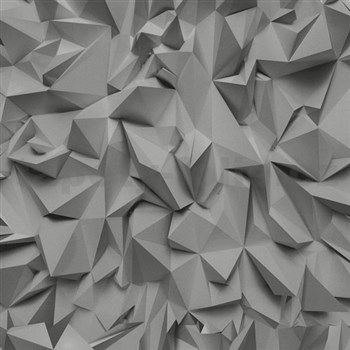 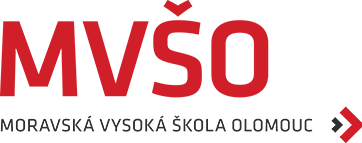 Úřady i veřejnost musí být přesvědčena o nejvyšších etických standardech vedení výzkumů s vyloučením možného zneužívání.
Pokud je výzkum realizován ve škole nebo volnočasových střediscích musí být získán souhlas od učitele nebo zákonného zástupce ještě před zahájením výzkumu.
Doma na ulici nebo na veřejném místě musí být získán souhlas rodiče, pečovatele nebo odpovědné osoby rovněž před zahájením výzkumu.
Je žádoucí aby při výzkumu byl odpovědný dospělý přítomen.
V případě výzkumu konzumace musí výzkumník provést zvláštní kontroly a mít bezpečnost potvrzenou dodavatelem.
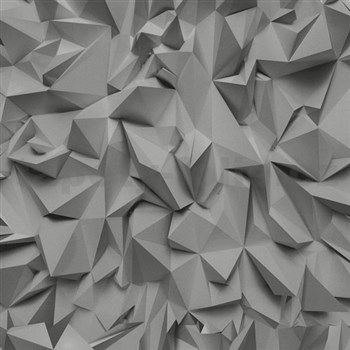 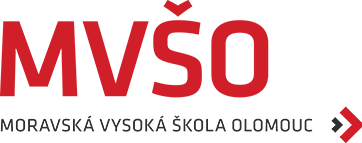 PROSTŘEDKY PRO KOMUNIKACI S 
RESPONDENTEM
Získávání primárních dat je prováděno pomocí osobních interview nebo písemných interview.
Komunikace je tzv. face to face, přes telefon nebo pomocí dotazníků zasílaných emailem.
Dělení na:
Interaktivní média 
Humánní (osobní forma komunikace)
Elektronická (pomocí digitálních technologií)
b) Neinteraktivní média (dotazník rozesílaný poštou)
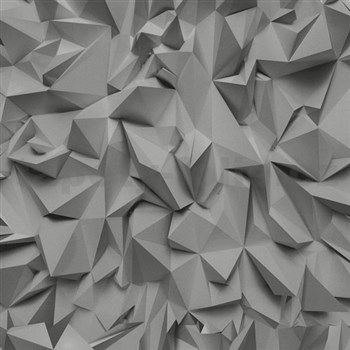 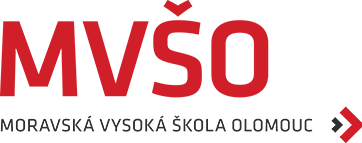 TECHNIKY DOTAZOVÁNÍ 
Osobní dotazování (rozhovor)
Telefonické dotazování 
Písemné dotazování (poštou, emailem)

- Výběr vhodné techniky dotazování závisí na:
povaze zjišťovaných informací, 
rozsahu potřebných informací,
charakteru respondentů,
časových možnostech,
finančních možnostech,
kvalifikaci tazatelů.
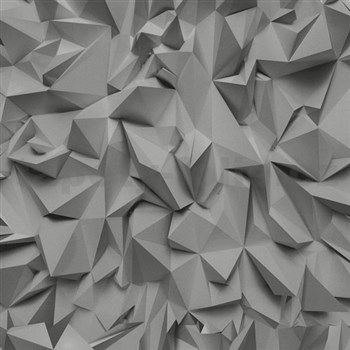 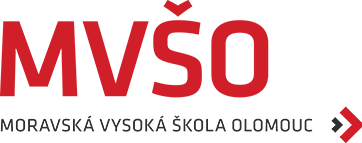 RESPONDENT
Osoba, který verbálně odpovídá na dotazy v osobním interview nebo písemně odpovídá vyplněním dotazníku.
TAZATEL
Osoba, která pokládá respondentovi dotazy.
Tazatel musí:
klást otázky přirozeně,
vytvořit co nejlepší kontakt vůči respondentovi,
působit sympaticky, navázat kontakt a získat důvěru respondenta.
Tazatel nesmí:
ovlivňovat respondenta a vyjadřovat svůj postoj k výzkumu,
projevovat souhlas nebo nesouhlas se stanovisky respondenta.
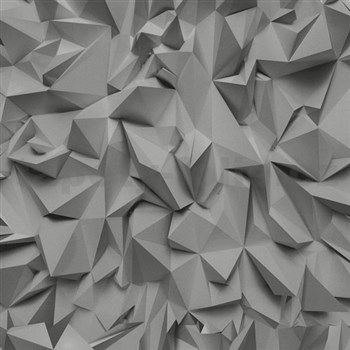 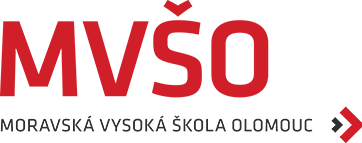 OSOBNÍ DOTAZOVÁNÍ 
Jedná se o nejvíce rozšířenou techniku výzkumu.
Dotazování se uskutečňuje v:
domácnostech,
veřejných místech,
obchodních střediscích.
Úspěch osobního dotazování závisí na:
schopnostech tazatele, 
kvalitě jeho práce, 
vzhledu a jeho chování.
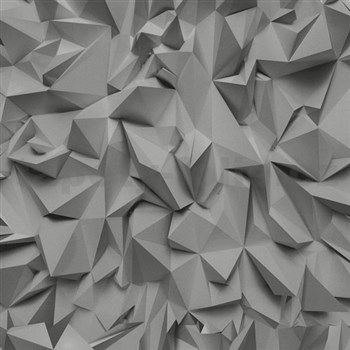 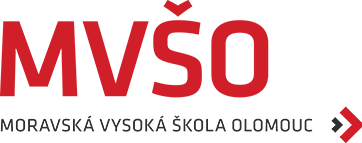 VÝHODY OSOBNÍHO DOTAZOVÁNÍ
krátký čas,
flexibilní dotazník,
změna pořadí otázek dle opovědí respondenta,
struktura výběru respondentů,
vyvolání zájmů tazatelem a snížení odmítání odpovědí,
delší dotazování
kladení složitějších otázek s jejich objasňováním.

NEVÝHODY OSOBNÍHO DOTAZOVÁNÍ
prezentace otázek tazatelem může ovlivnit odpovědi respondenta,
respondent může mít zábrany vůči osobnímu kontaktu,
vysoké finanční a časové náklady spojené s hledáním respondentů,
identifikace respondentů, ztráta ochoty poskytovat informace.
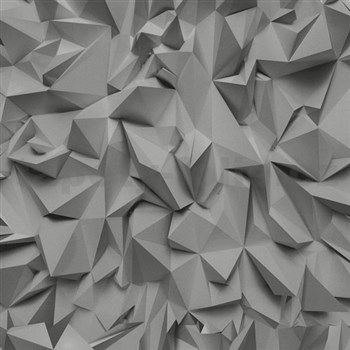 TYPY ROZHOVORŮ
Standardizované rozhovory 
Tazatel klade respondentovi přesně formulované otázky, ve stanoveném pořadí.
2. Nestandardizované rozhovory
Tazatel klade respondentovi otázky volně, s cílem získat předem stanovené informace.
Měkký rozhovor (tazatel se snaží o kladný kontakt s respondentem).
Tvrdý rozhovor (tazatel vede rozhovor energicky s cílem získat těžko dosažitelné a pravdivé informace).
3. Polostandardizované rozhovory
Tazatel klade částečně závazně a částečně volně.
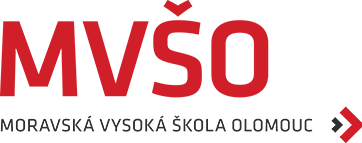 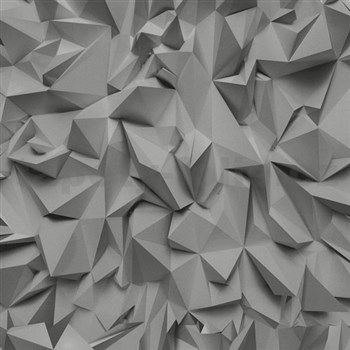 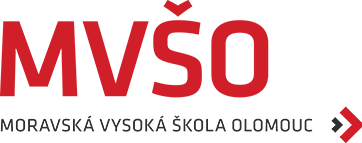 TELEFONICKÉ DOTAZOVÁNÍ 
Tyto dotazování byly mnoho let hlavním zdrojem komerčního výzkumu. 
Telefonicky získané údaje jsou svou kvalitou srovnatelné s údaji získanými pomocí osobního rozhovoru.
Efektivní sběr informací.

VÝHODY TELEFONICKÉHO DOTAZOVÁNÍ
snadné a rychlé dotazování rozptýlených respondentů,
otevřenost respondentů oproti osobnímu dotazování,
nižší náklady
opakovaná realizace dotazování,
možnost počítačového zpracování odpovědí.
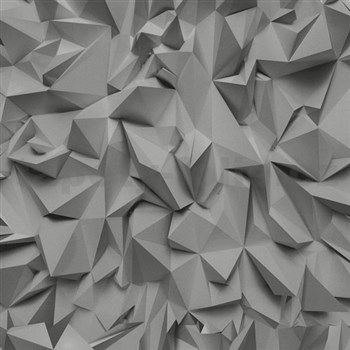 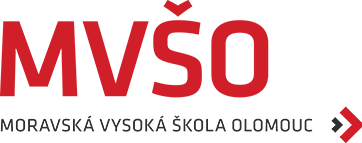 NEVÝHODY TELEFONICKÉHO DOTAZOVÁNÍ
Nutnost telefonních kontaktů,
Nutnost telefonního vybavení respondenta i tazatele.
Chybí osobní kontakt, nedůvěra.
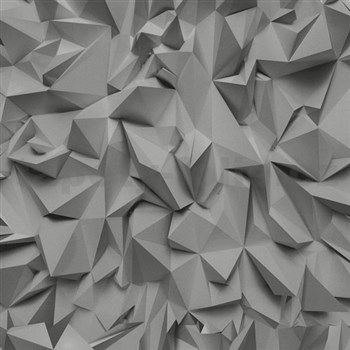 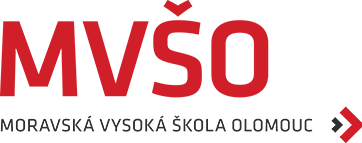 PÍSEMNÉ DOTAZOVÁNÍ
Písemné dotazovaní využívají výzkumníci pro marketingové účely pomocí poštovní nebo v dnešní době více využívané emailové korespondence.
Distribuce dotazníků spotřebitelům, který vyplní dotazník v době kdy se mu to hodí.
Velmi často používaná technika sběru informací a dat.
Typy dotazníků:
dotazníky tištěné (pošta, email)
dotazníky elektronické (email, internetové rozhraní)
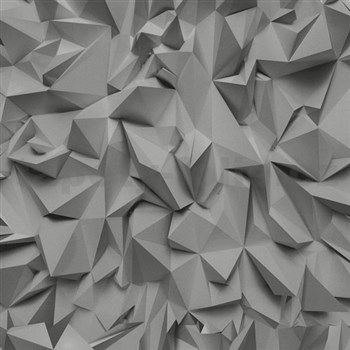 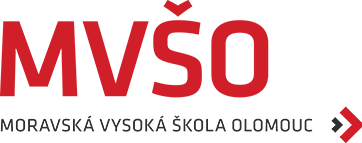 VÝHODY PÍSEMNÉHO DOTAZOVÁNÍ
Dotazování respondentů z různých míst, států.
Dostatečný čas pro respondenty na odpovědi.
Nedochází k ovlivňování respondenta tazatelem.
Nižší náklady.
Menší organizační náročnost.
Větší upřímnost respondentů.
NEVÝHODY PÍSEMNÉHO DOTAZOVÁNÍ
Otázky musí být jednoduché a jasně zodpověditelné,
Nelze kontrolovat identitu respondenta,
Možnost neporozumění otázkám ze strany respondenta.
Nízká návratnost dotazníků.